Қорғалжын аудандық Р.Есімжанова атындағы балалар ән-күй мектебінің 2016-2017
оқу жылындағы I-жартыжылдық бойынша атқарылған жұмысының есебі.
Қорғалжын аудандық балалар ән-күй мектебінде
2016-2017 оқу жылында 8 пәндер бойынша сабақ өткізіледі.
3 филиалымыз бар: 
 Сабындыда домбыра, дәстүрлі ән 
 Арықтыда домбыра
3.    Қараегінде баян.
Барлығы 150 бала.
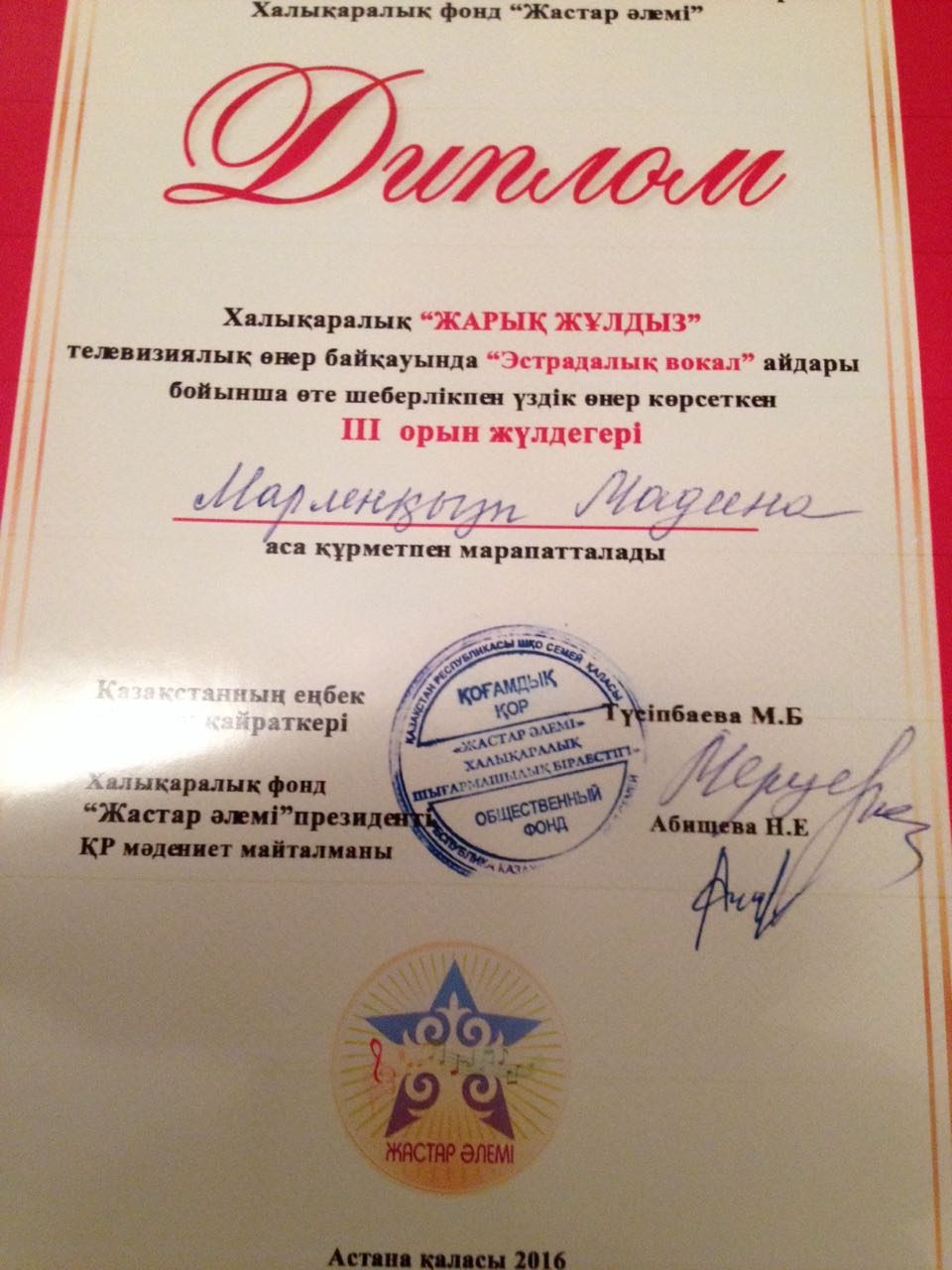 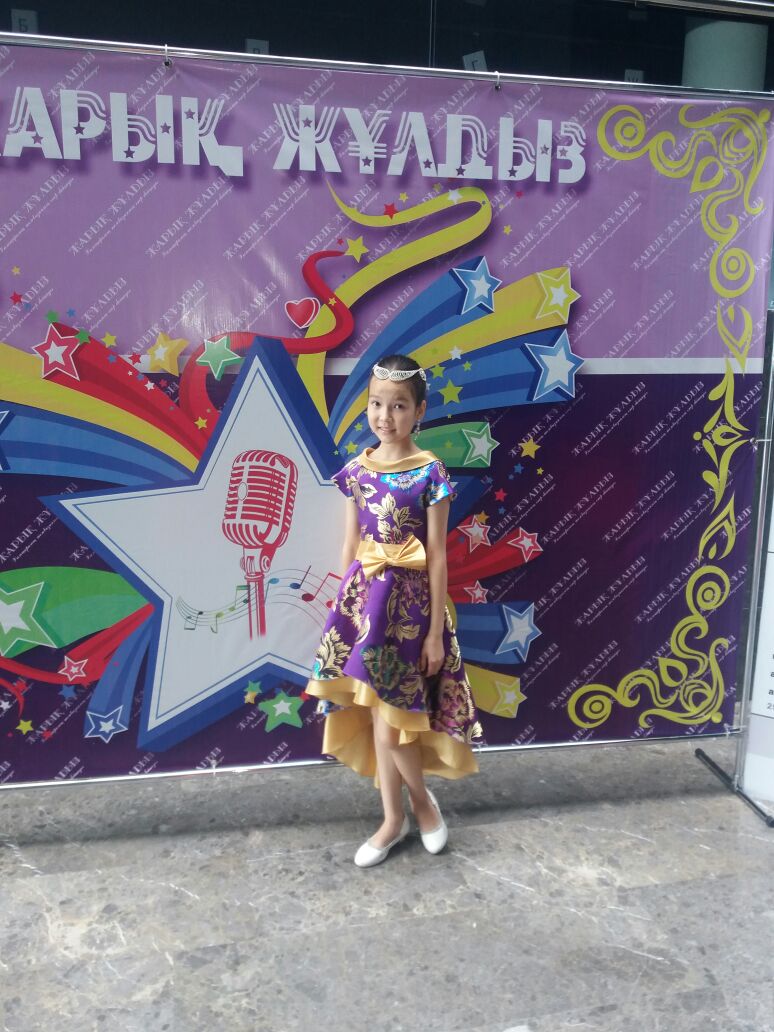 Халықаралық байқауының 
III-жүлделі орын
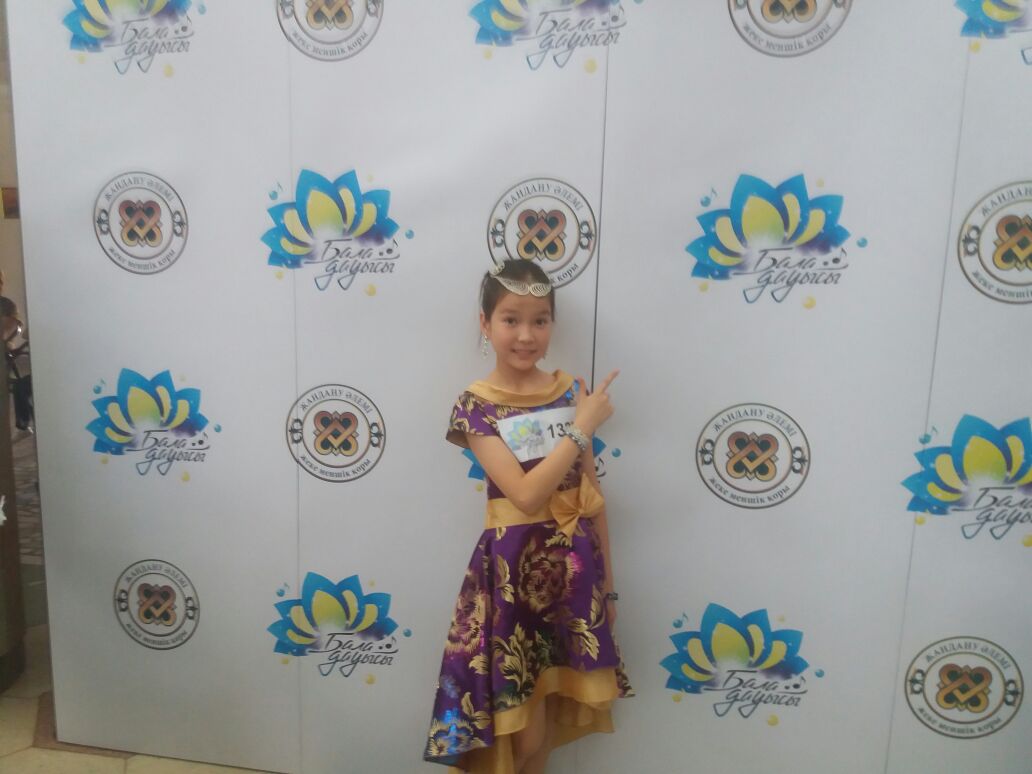 Халықаралық
 “Бала дауысы”
сайысына қатысқаны үшін
марапатталды.
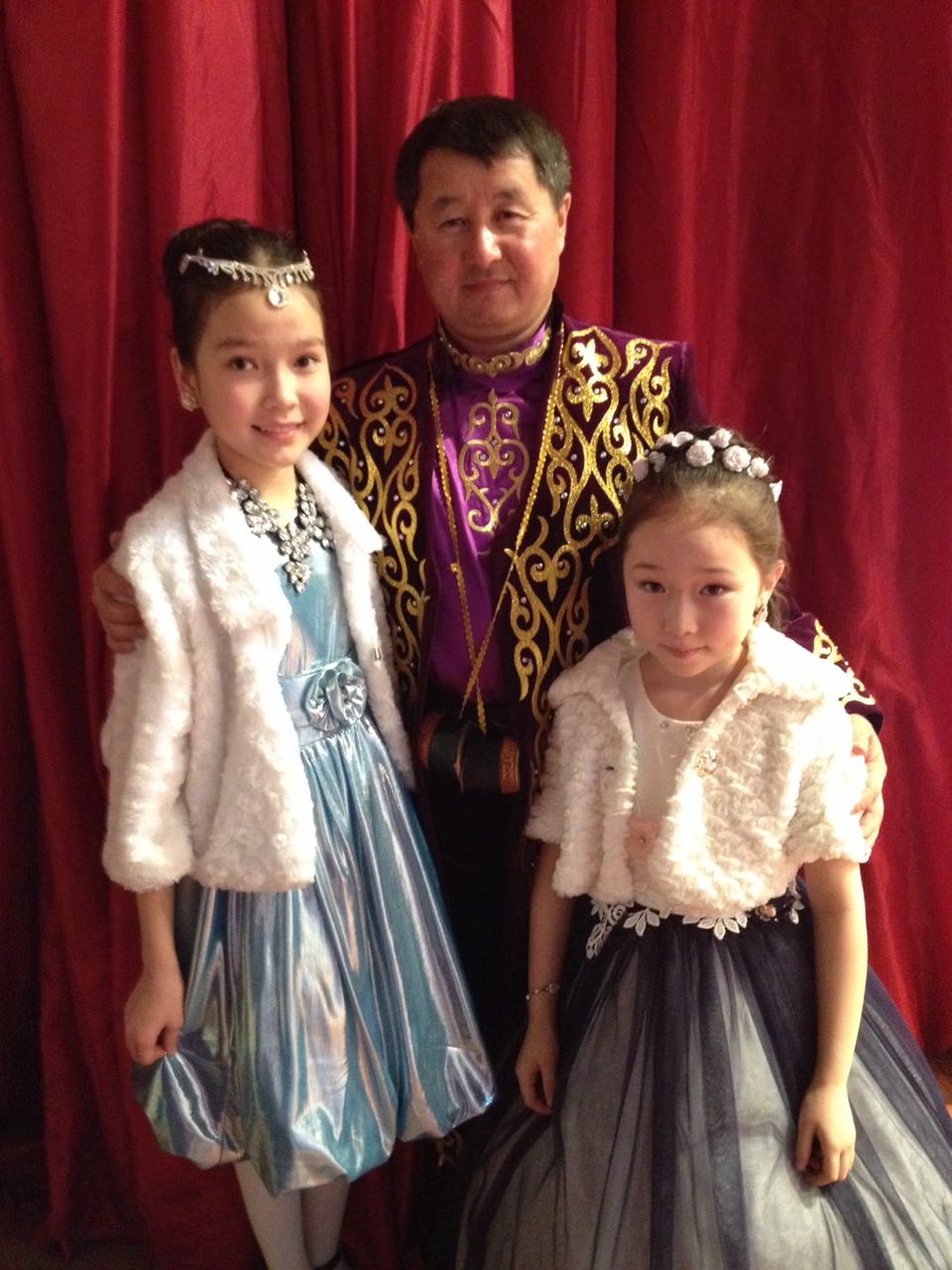 Аудандық патриоттық сайысында Баешова Динара
I-орын иегері атанды.
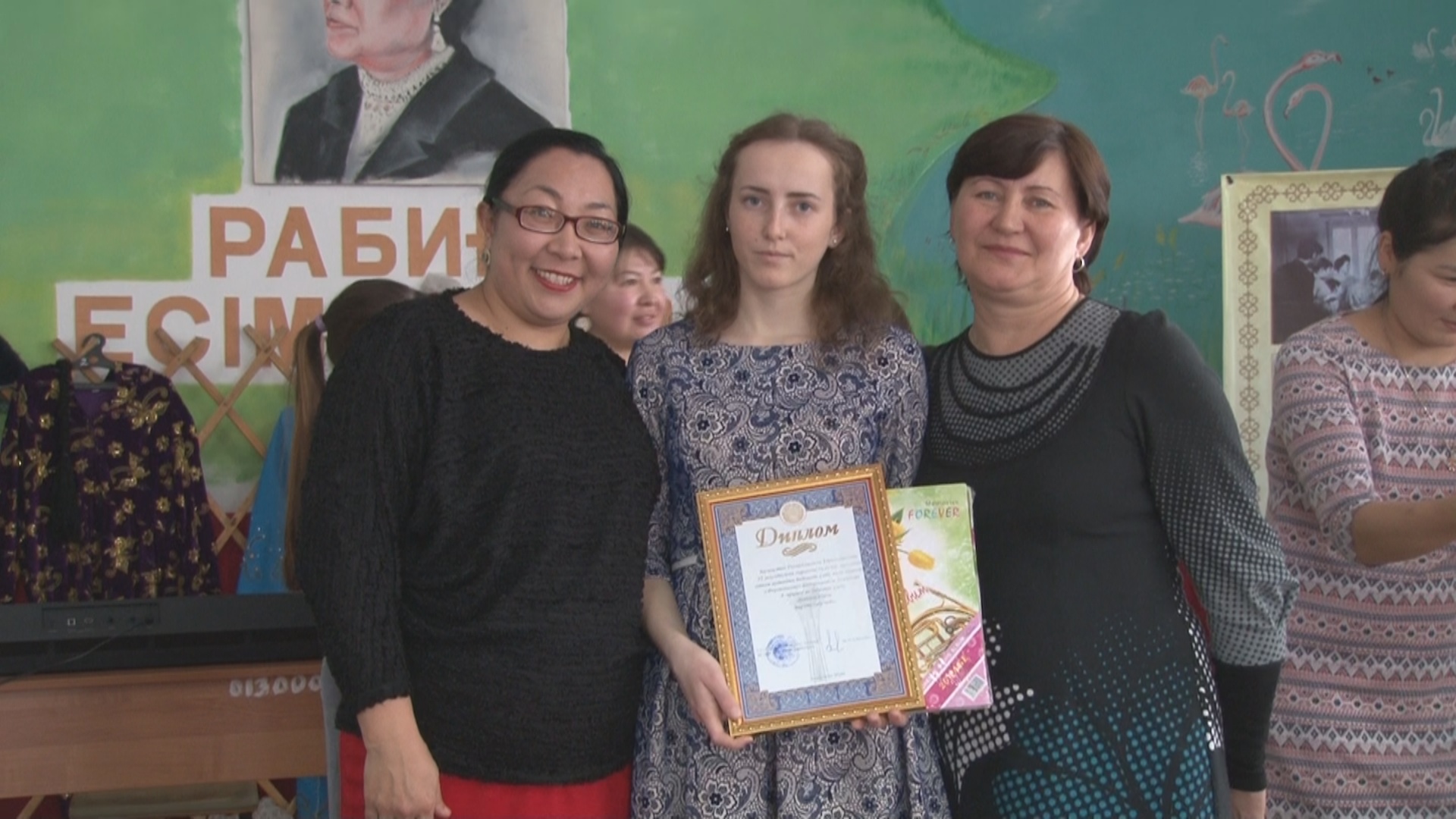 Тәуелсіздіктің 25 жылдығына арналған аудандық балалар байқауында
I-ші оранға ие болған
 Дьякова Инна.
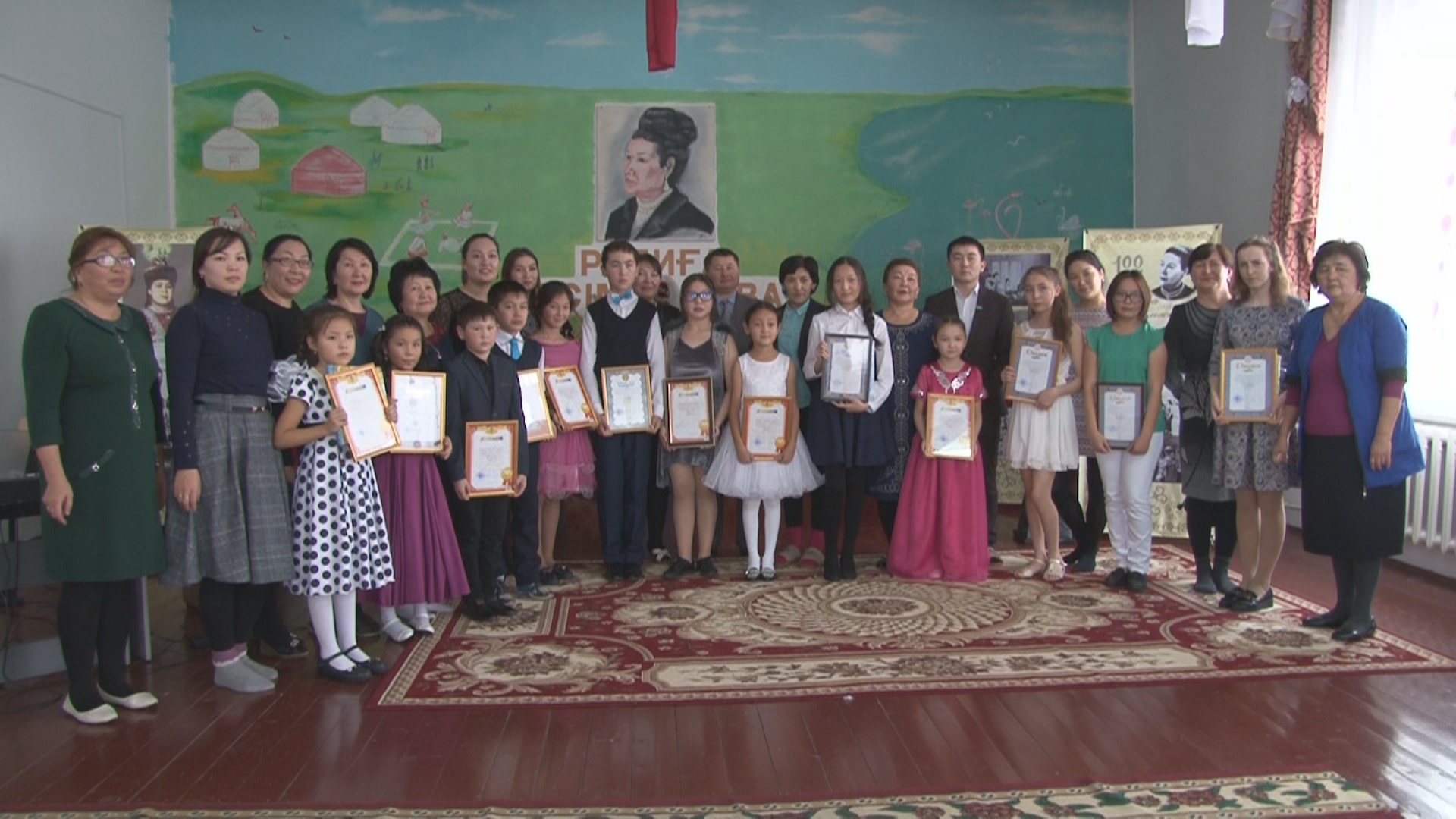 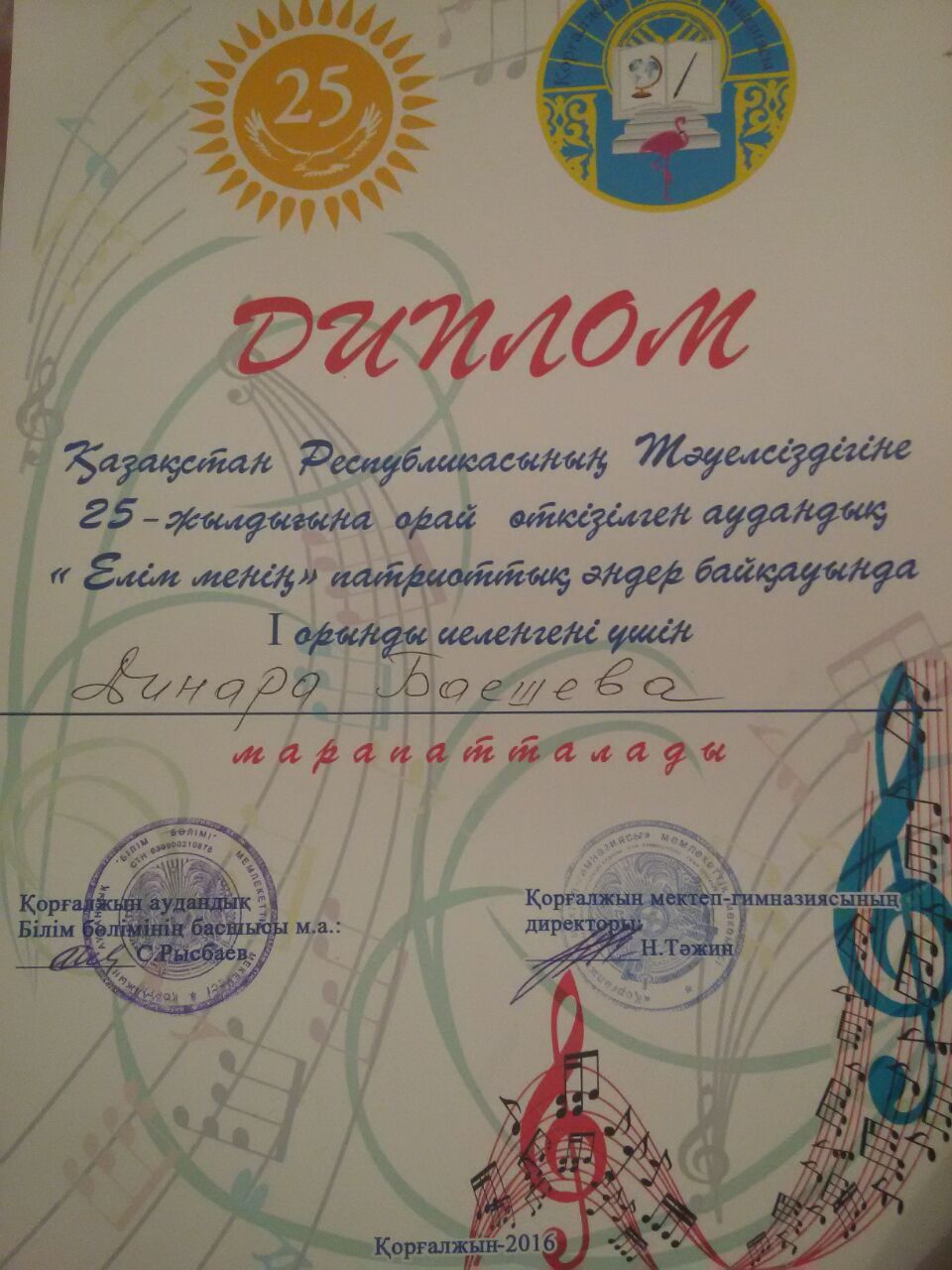 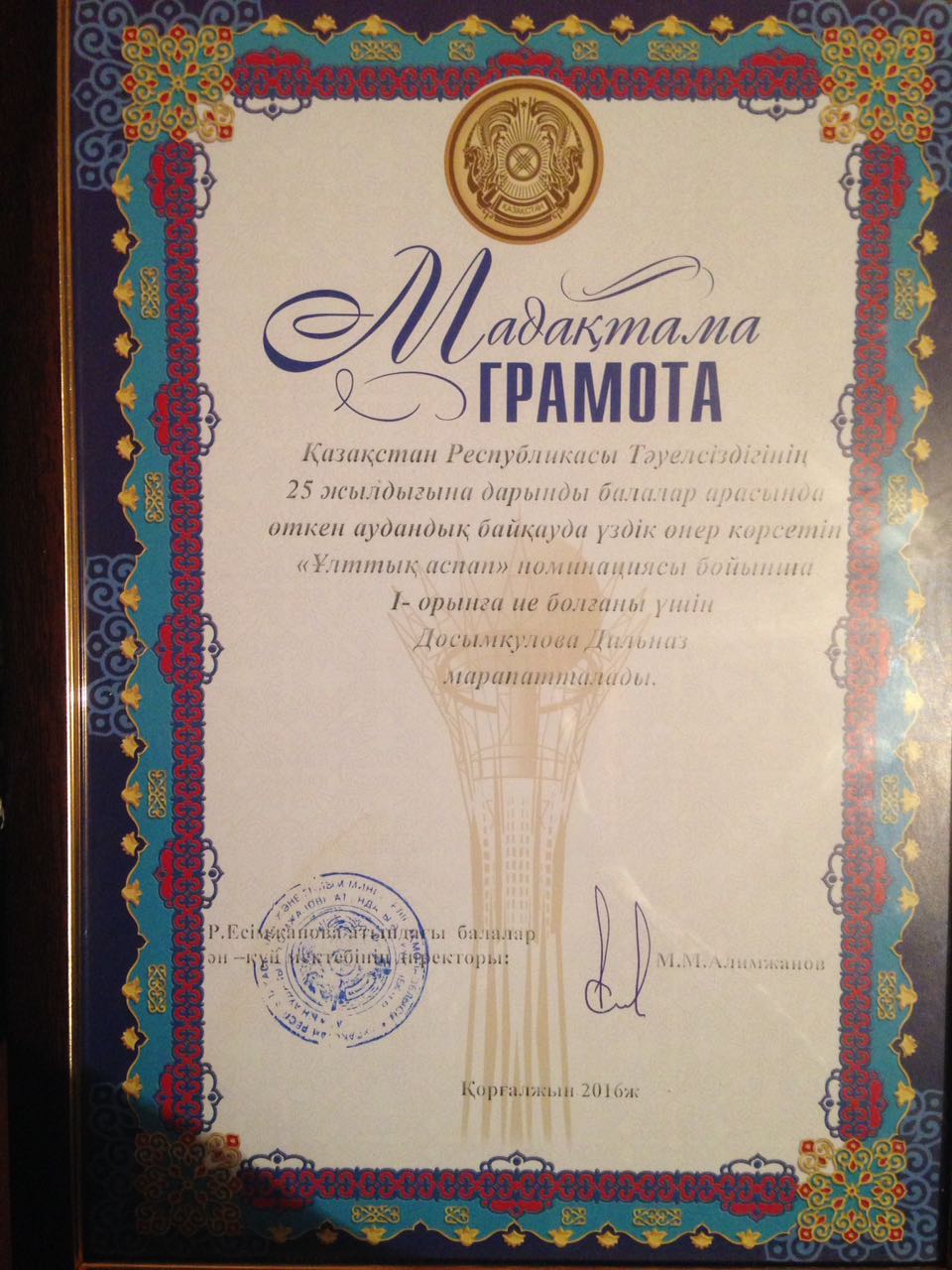 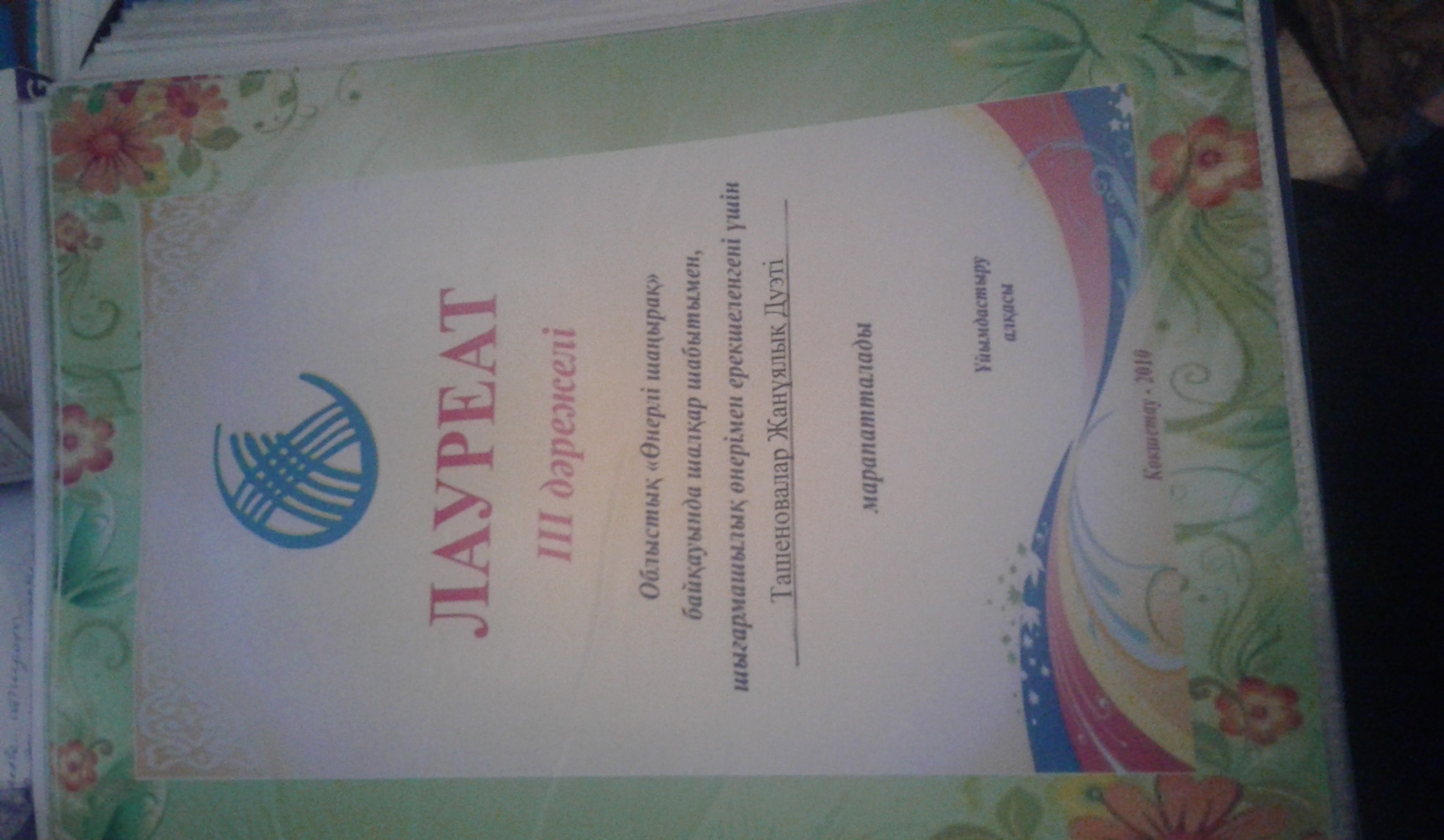 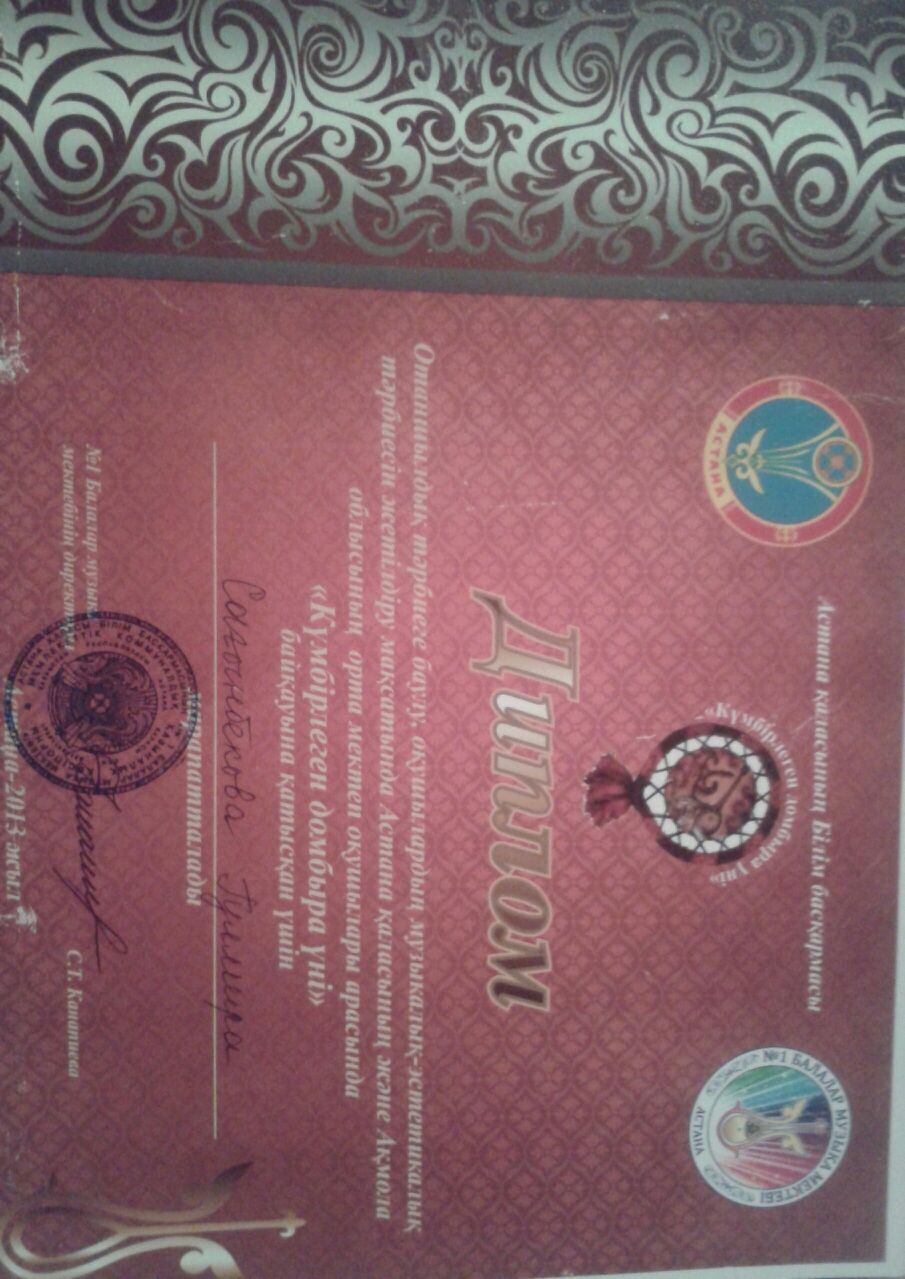 Назарларыңызға
рахмет!!!